Centre universitaire de Mila
Cours : béton armé
Chapitre 05: Design of sections subjected to centered forces:
Simple tension
Definition
If it is a normal tensile force N+, it is referred to as tension; this is the case for tie rods. N: the normal force   T : l’effort tranchant et M : le moment fléchissant
                                                                   

                                                             

                                              Pièce soumise à la traction
Reinforced concrete elements subjected to simple tension are rare; they are generally found in truss frames, dome rings, water pipelines, reservoirs, and tie rods in arched structures.
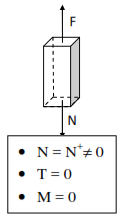 1
Cours Béton armé, Mr. A. Guettiche
II. Calculation Assumptions
The tensile strength of concrete is not taken into account;
The entire tensile force is balanced by the steel;
The reinforcement and the concrete section share the same centroid;
For Ultimate Limit State (ULS) verification, the steel undergoes an elongation of εₛₜ = 10 ‰ (pivot A);
For Serviceability Limit State (SLS) verification, the stress in the steel is limited by cracking conditions.
III. Determination of Longitudinal Reinforcement: 
Since the tensile strength of the concrete is considered null, the tensile force is entirely balanced by the reinforcement.
III.1. Case of Slightly Detrimental Cracking In this case, the dimensions are based solely on the ultimate limit state:
with :
Amin: minimum section, obtained from the non-brittleness condition
Nu: normal tensile force at ULS
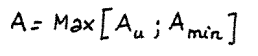 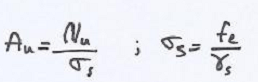 2
Cours Béton armé, Mr. A. Guettiche
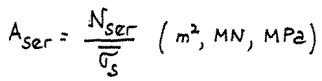 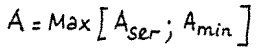 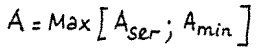 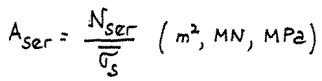 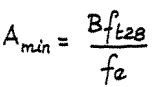 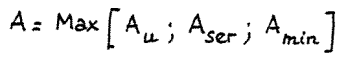 3
Cours Béton armé, Mr. A. Guettiche
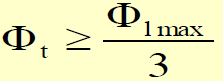 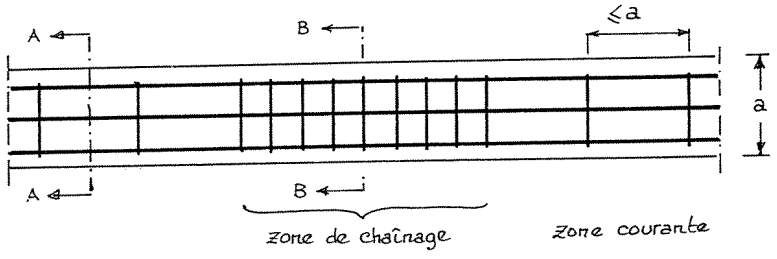 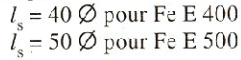 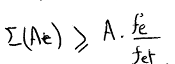 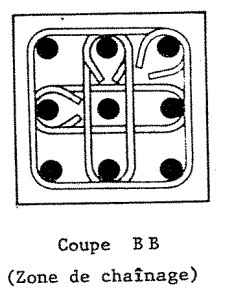 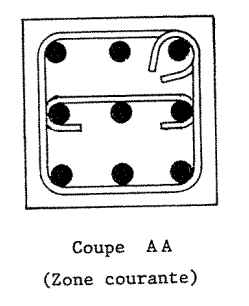 4
Cours Béton armé, Mr. A. Guettiche
IV. Minimum Regulatory Provisions:
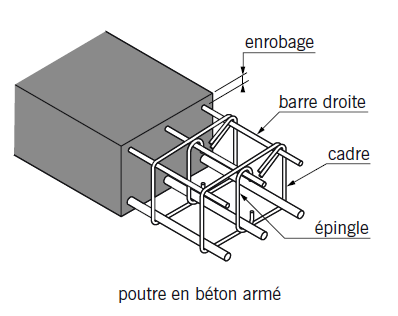 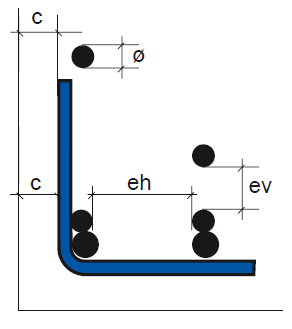 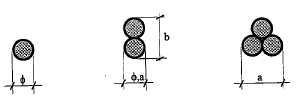 5
Cours Béton armé, Mr. A. Guettiche